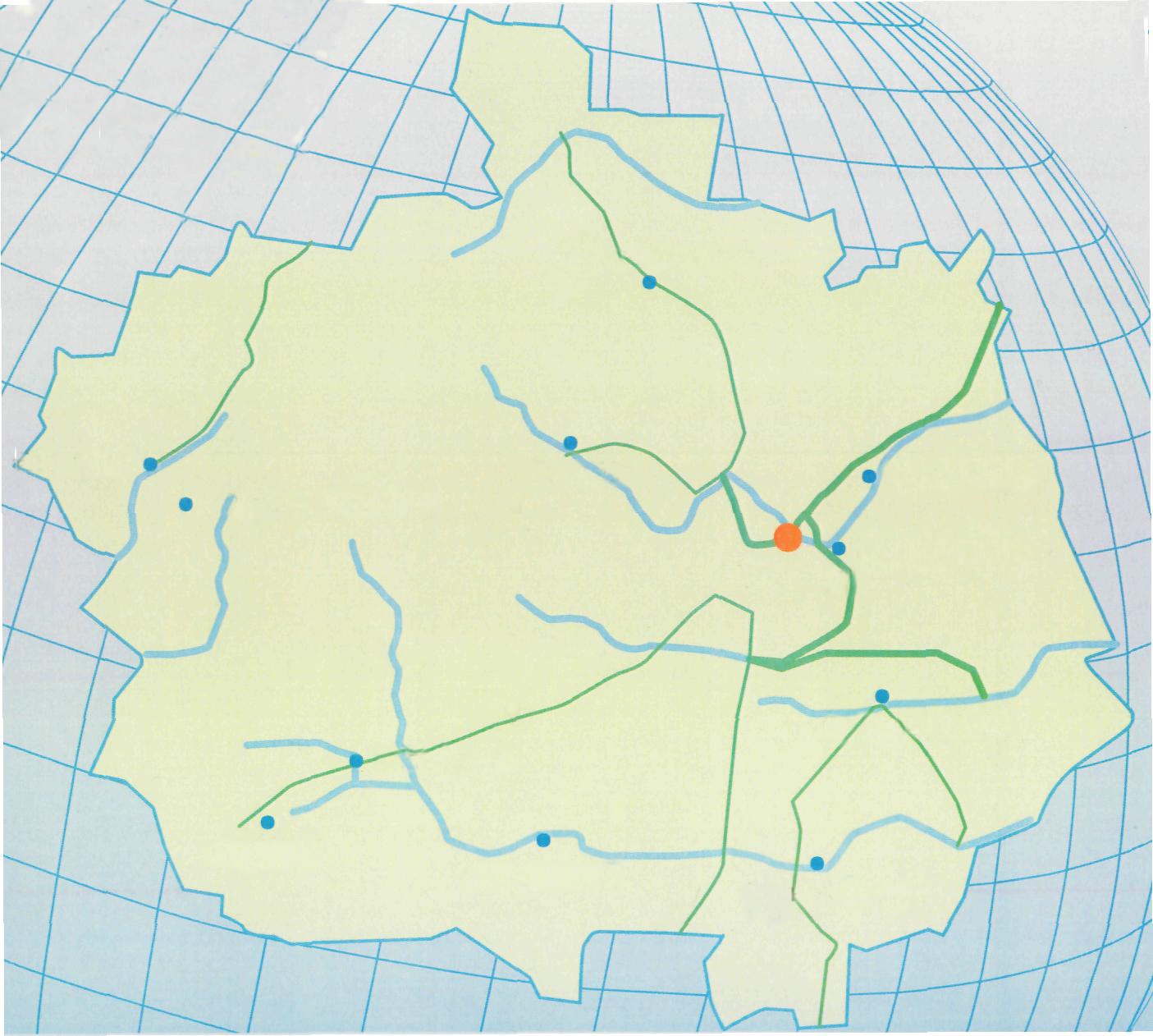 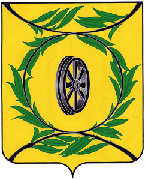 ПРОГНОЗсоциально-экономического развития Карталинского муниципального района на 2016 год и на плановый период 2017-2018 годов
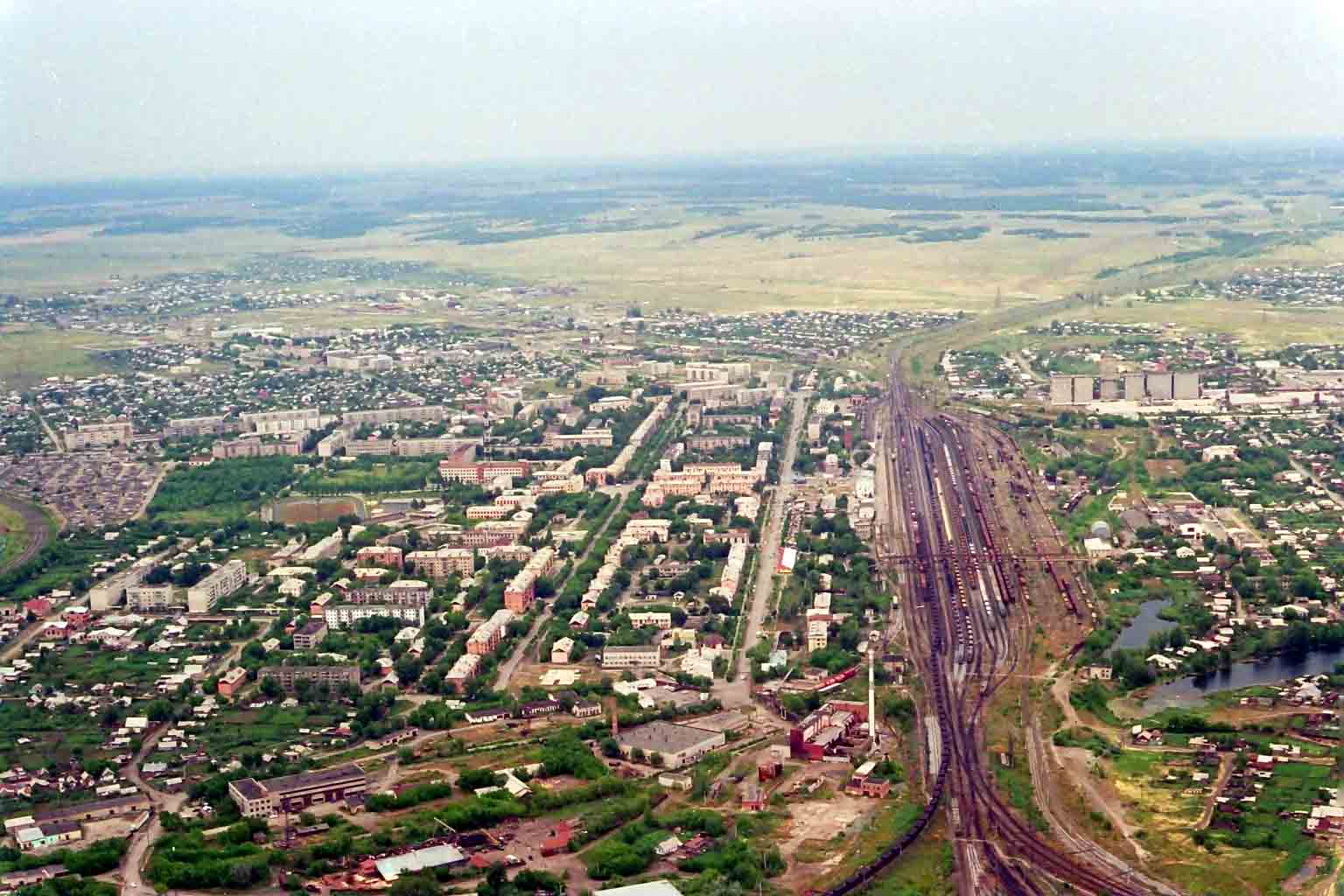 1
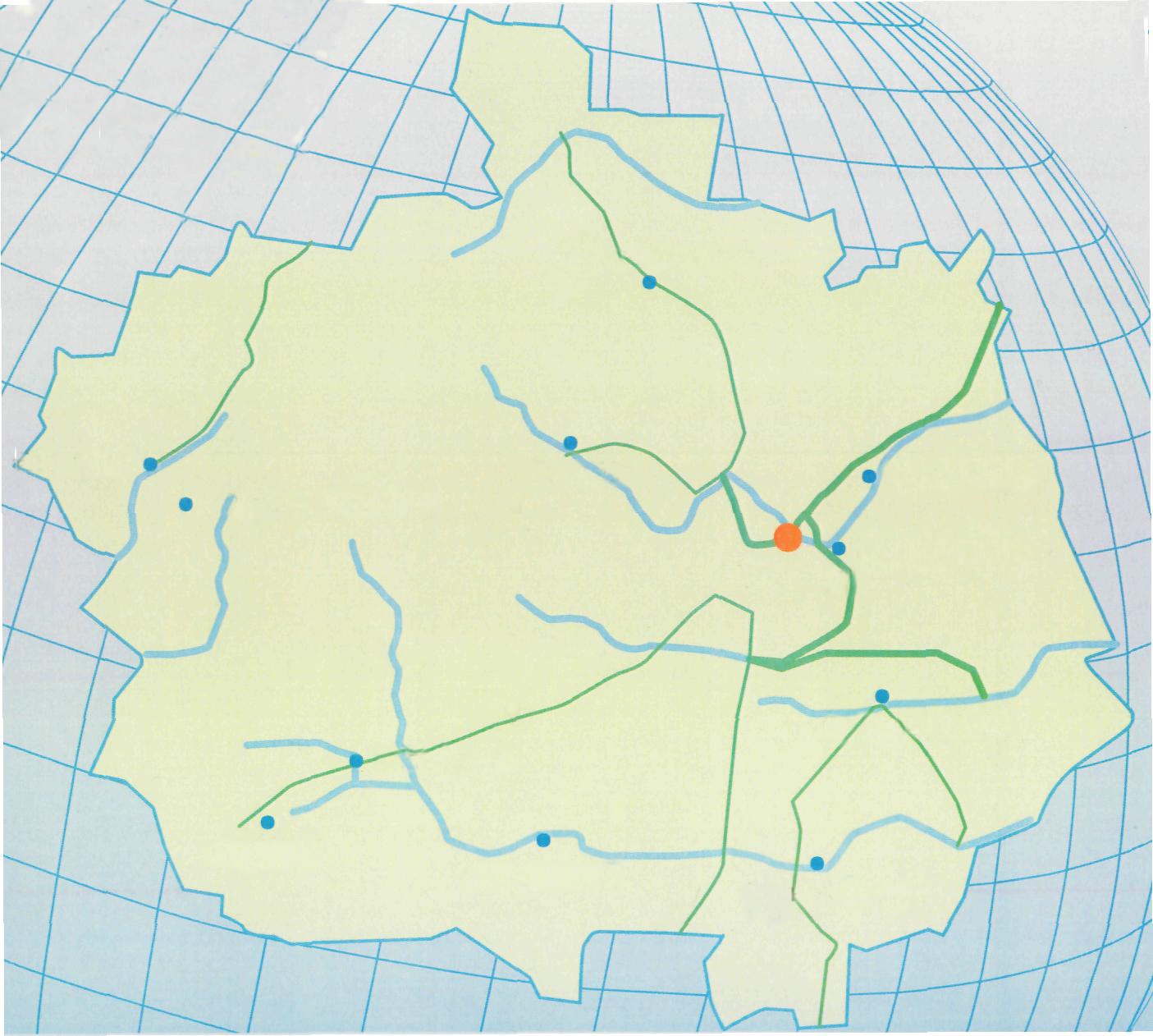 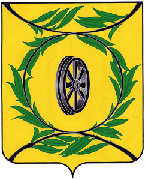 Основа разработки прогноза
2
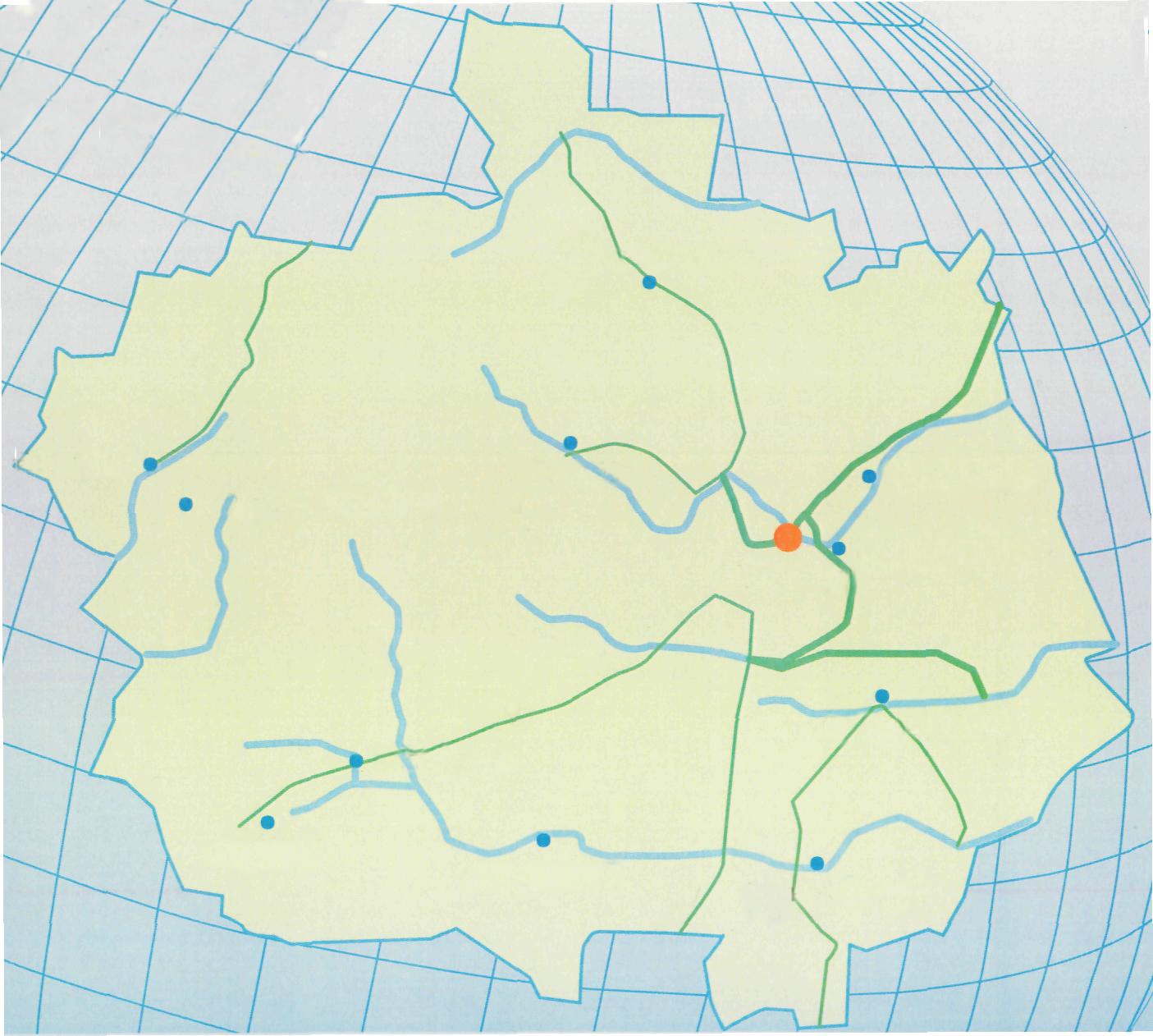 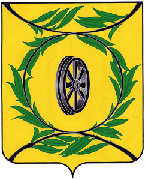 Основа разработки прогноза
Федеральный Закон от 20 июля 1995 года № 115–ФЗ «О государственном прогнозировании и программах социально–экономического развития РФ»
Закон области от 30.11.2004 г. № 328–ЗО «О государственном прогнозировании,
Программах социально–экономического развития Челябинской области и государственных программах
Сценарные условия, основные параметры прогноза социально–экономического развития РФ и предельные уровни цен (тарифов) на услуги компаний инфраструктурного сектора на 2015 год и на плановый период 2016–2017 годов
Стратегия социально–экономического развития Карталинского муниципального района до 2020 года (решение Собрания депутатов КМР от 25.09.2014 г. № 730-н
Прогнозные материалы органов местного самоуправления и крупных организаций Карталинского муниципального района
3
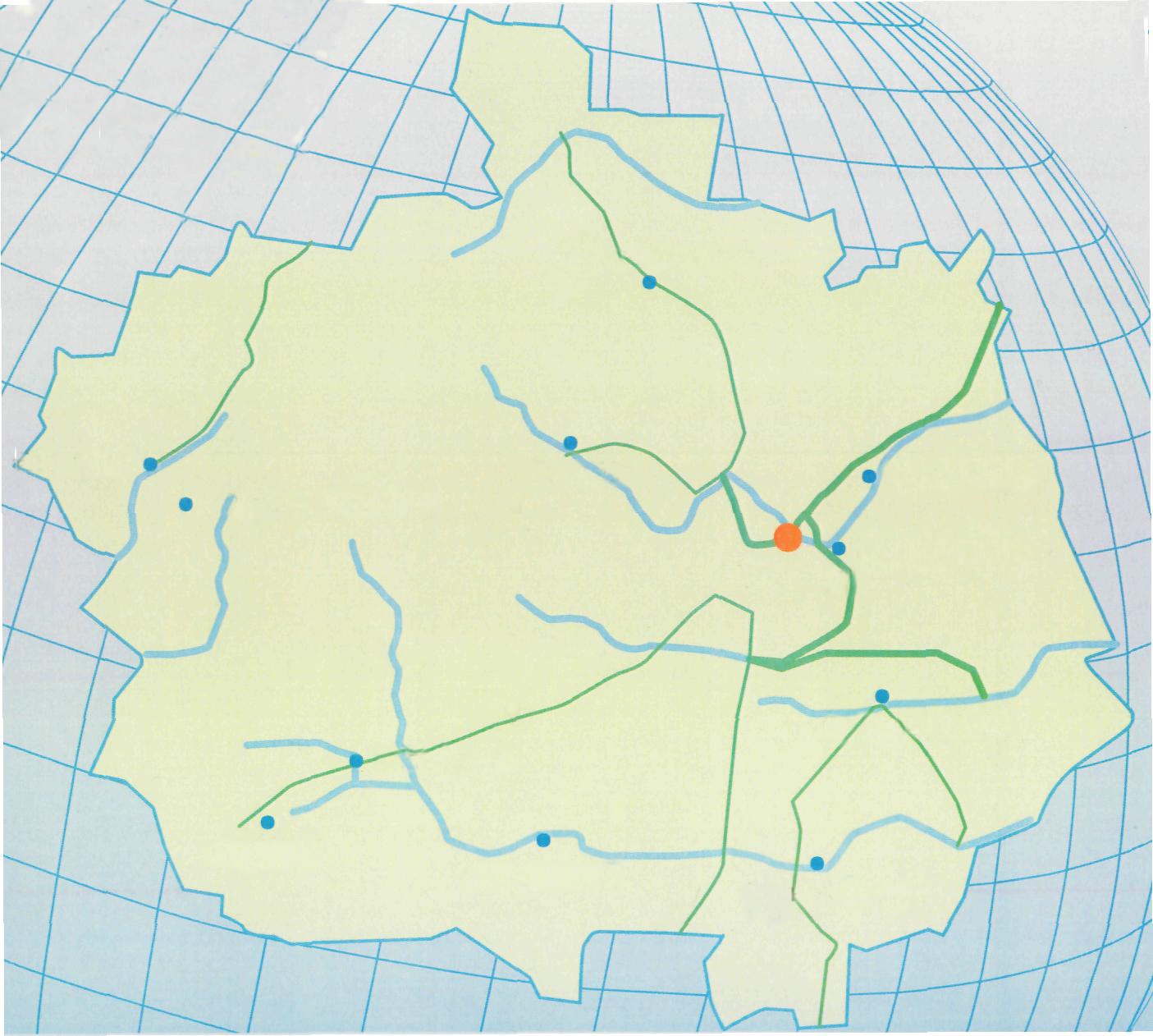 Демографические показатели численности населения (тыс.чел.)
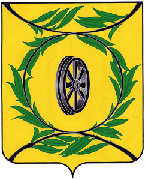 4
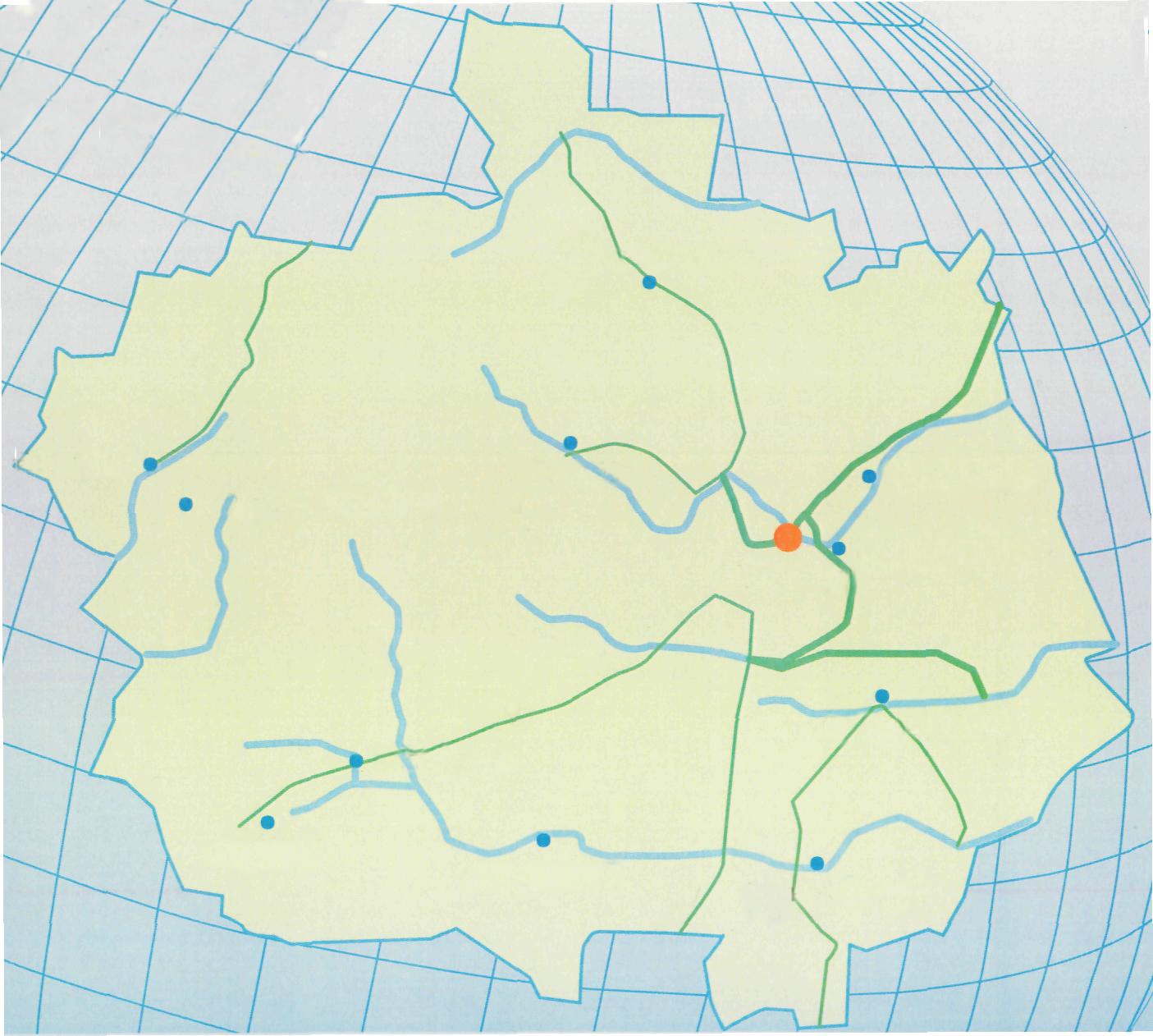 Демографические показатели
5
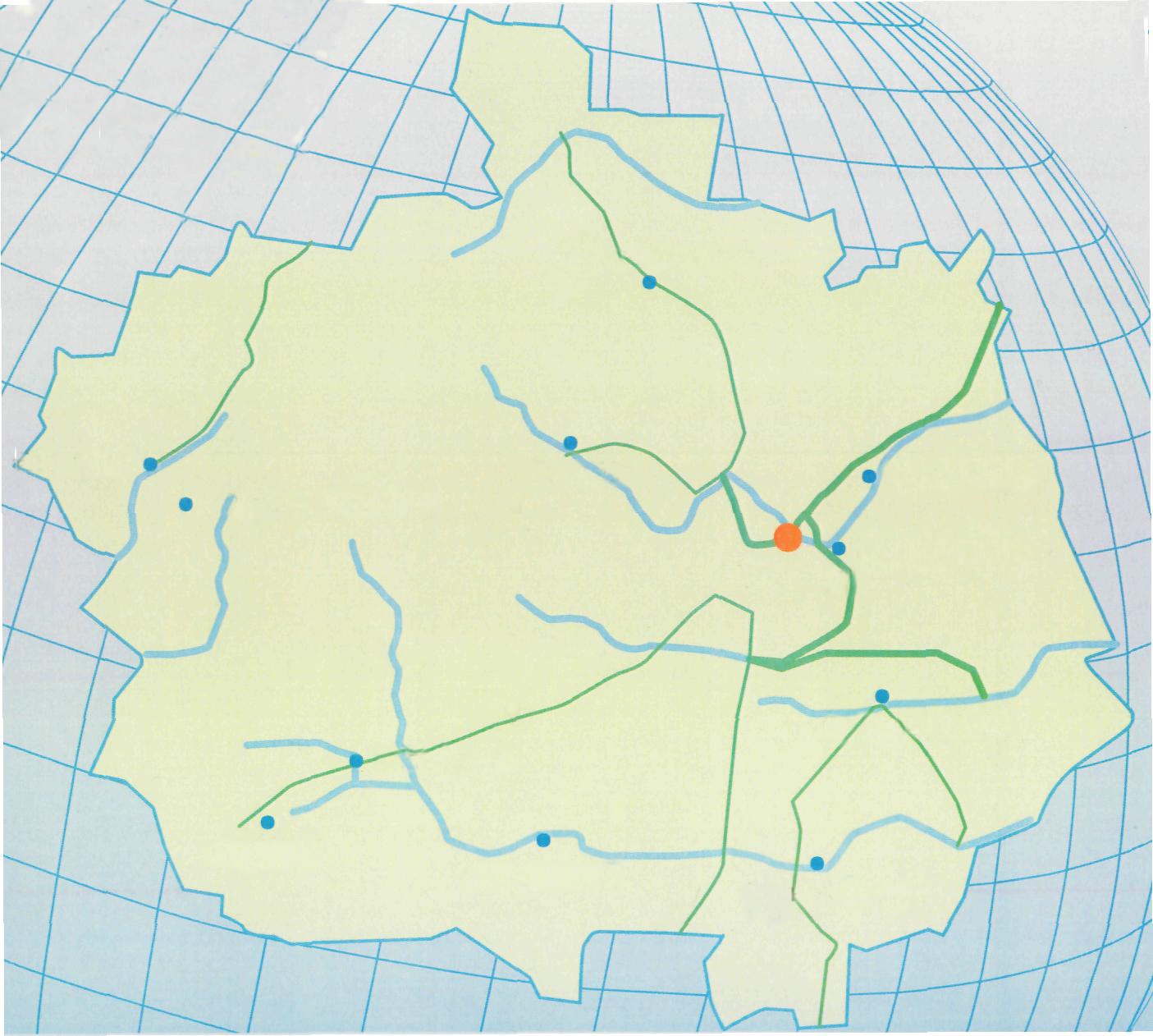 Объём отгруженных товаров собственного производства, выполнено работ и услуг собственными силами по «чистым» видам экономической деятельности
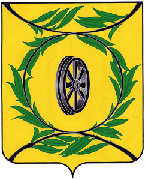 Объем отгруженных товаров собственного производства, выполненных работ, услуг
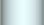 6
индекс промышленного производства
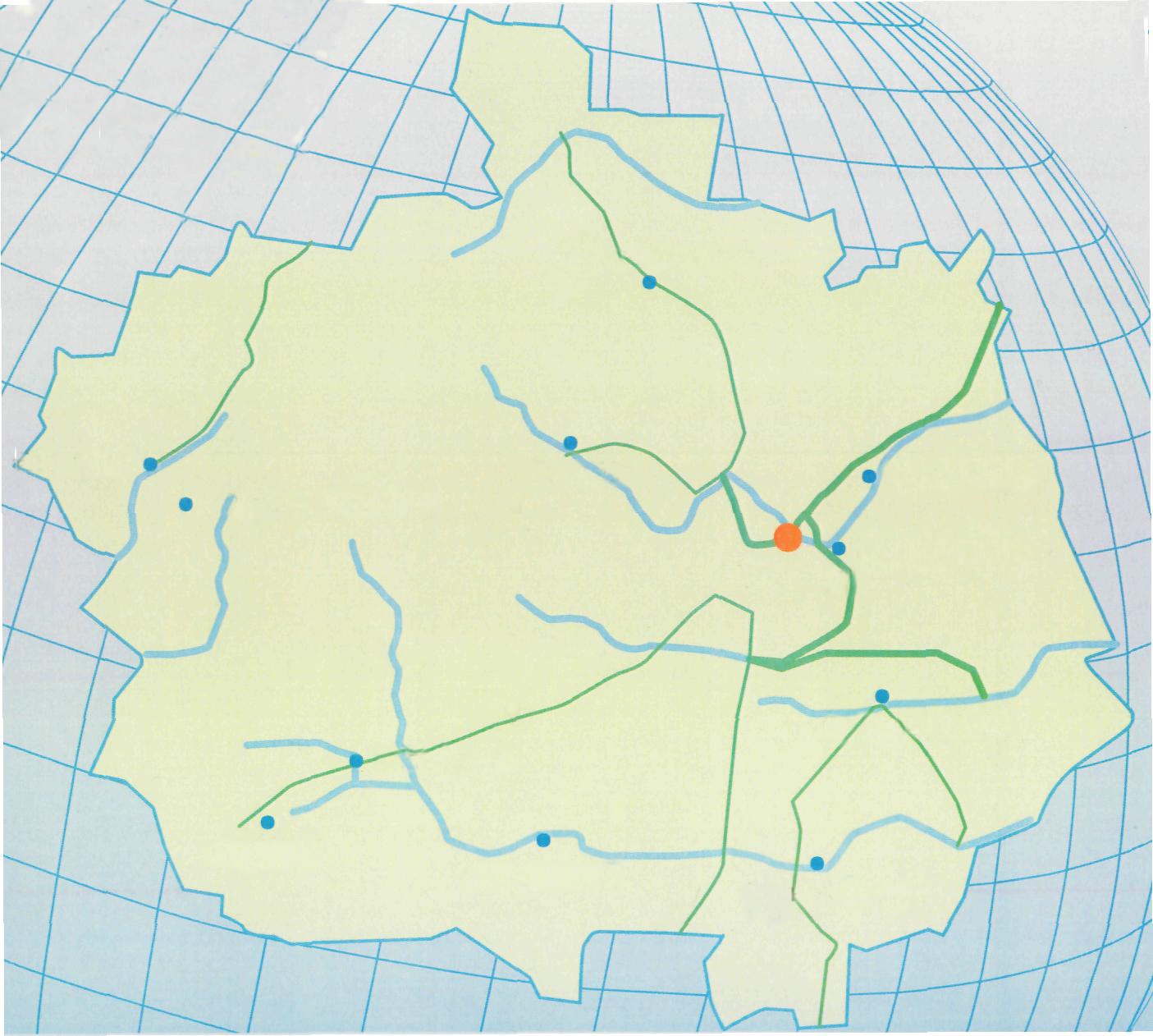 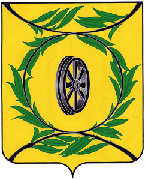 Объём продукции сельского хозяйства во всех категориях хозяйств (млн.руб.)
Объем продукции сельского хозяйства
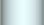 7
В процентах к предыдущему году
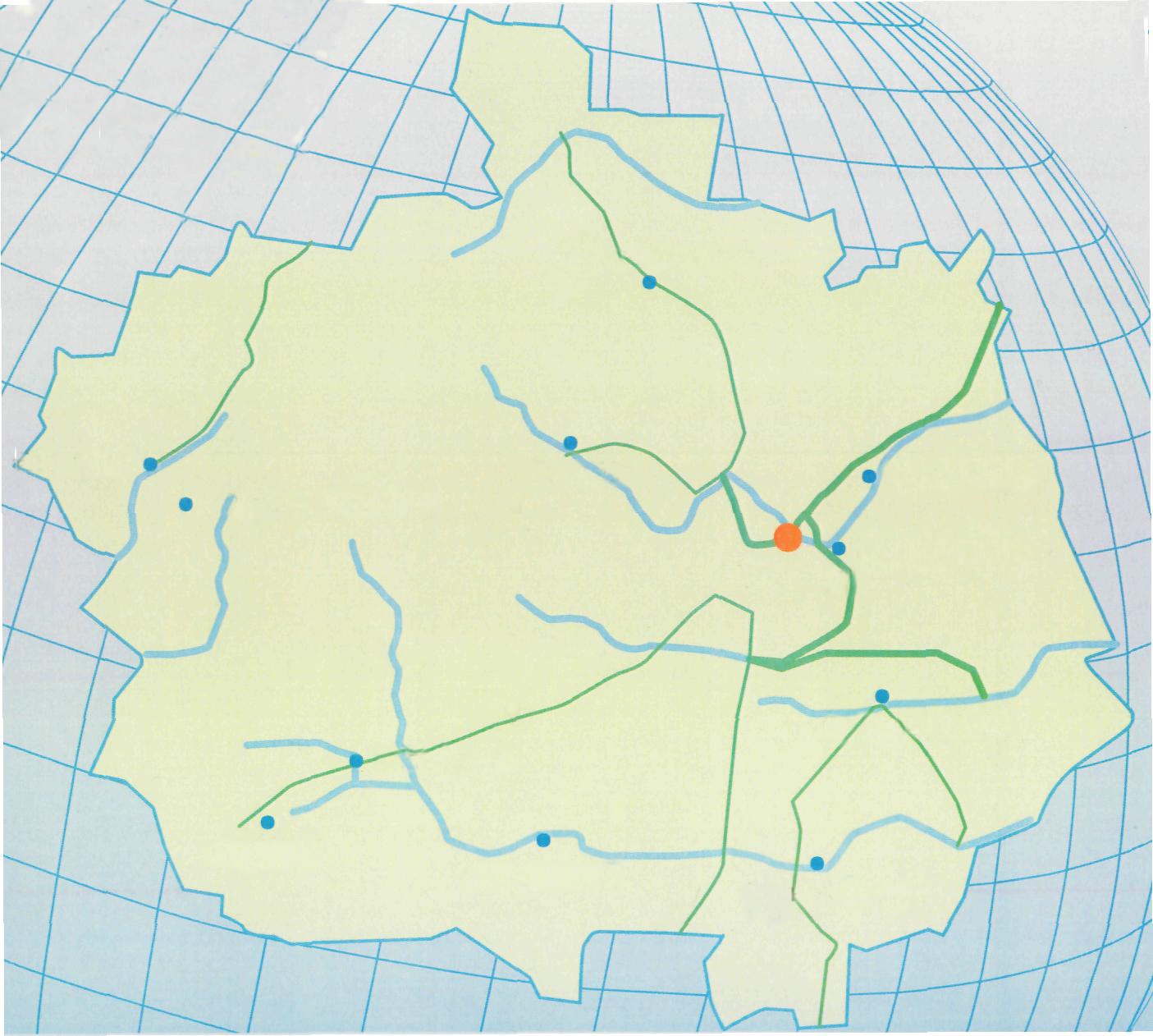 Сельское хозяйство.
Поддержка с/х товаропроизводителей
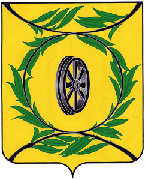 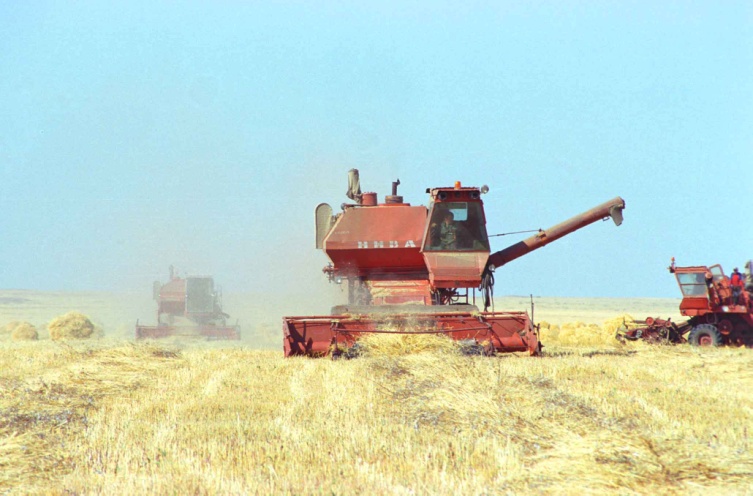 Прогноз выпуска продукции на 2016 – 2018 г., млн. руб.
ИФО, %
8
8
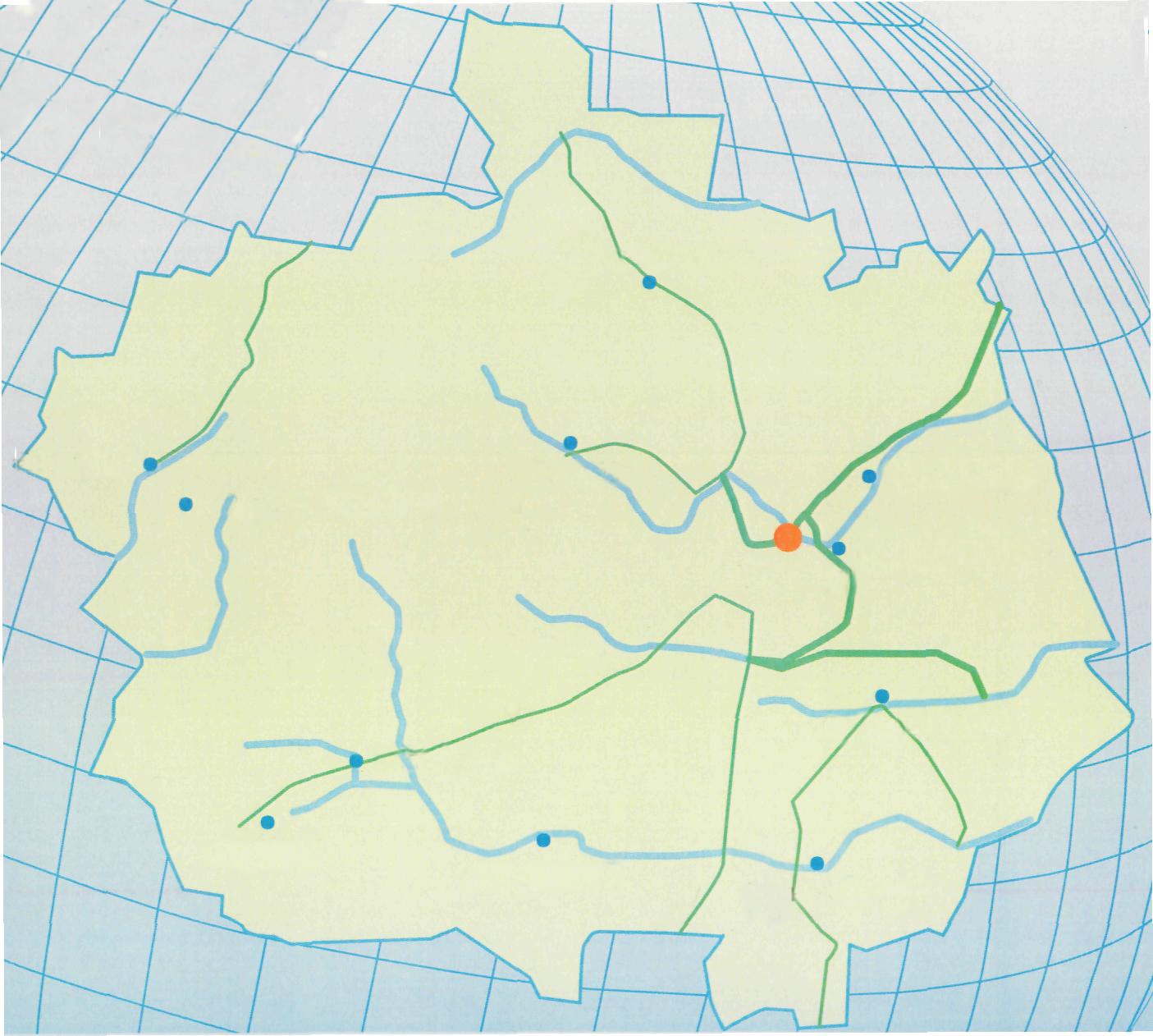 Рынок товаров и услугОборот розничной торговли (млн.руб.)
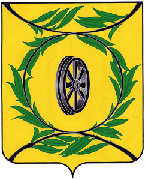 Объем оборота розничной торговли
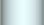 9
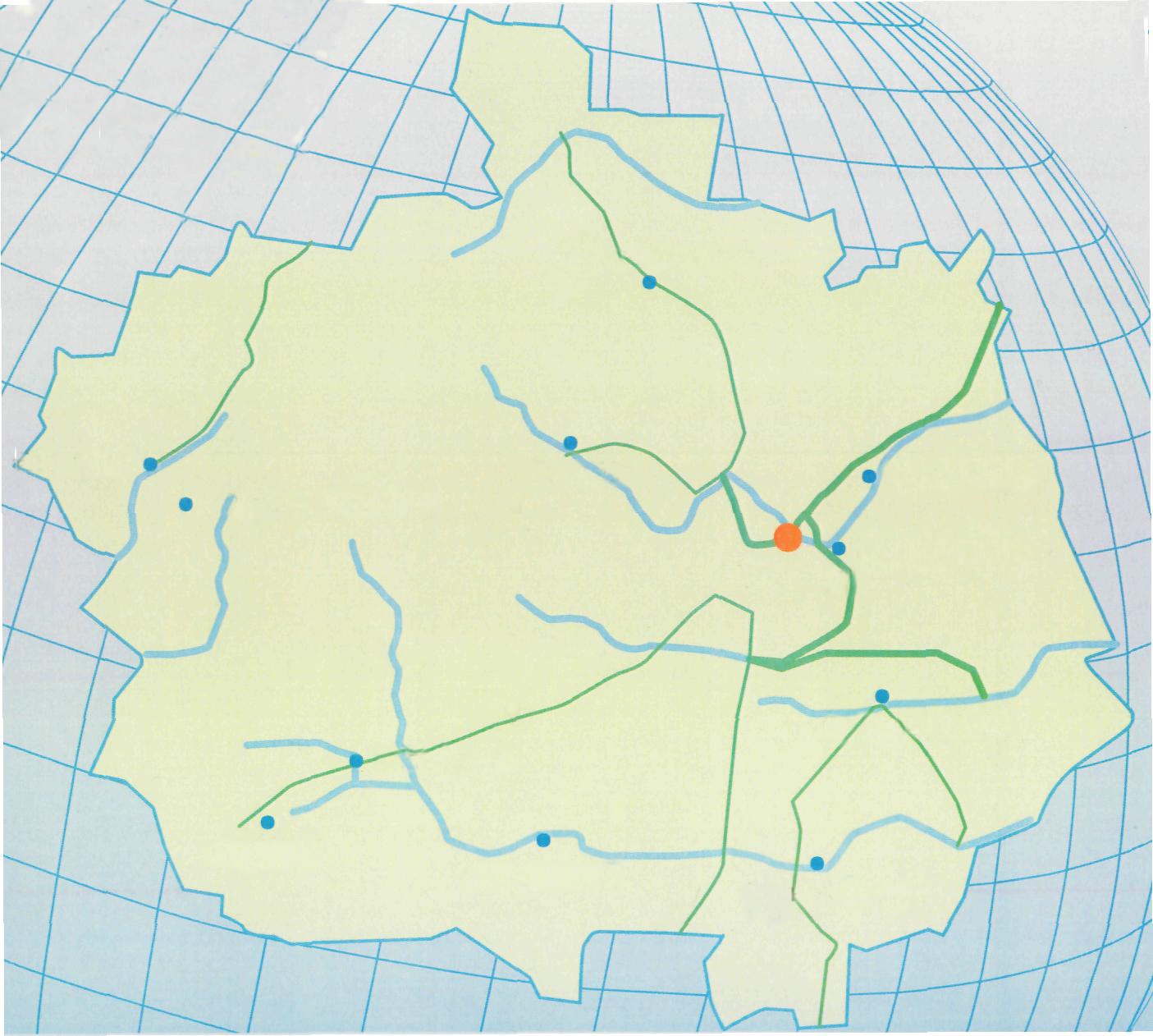 Рынок товаров и услугОборот общественного питания (млн.руб.)
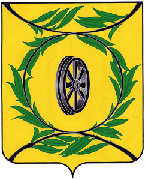 Объем оборота общественного питания
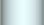 В процентах к предыдущему году
10
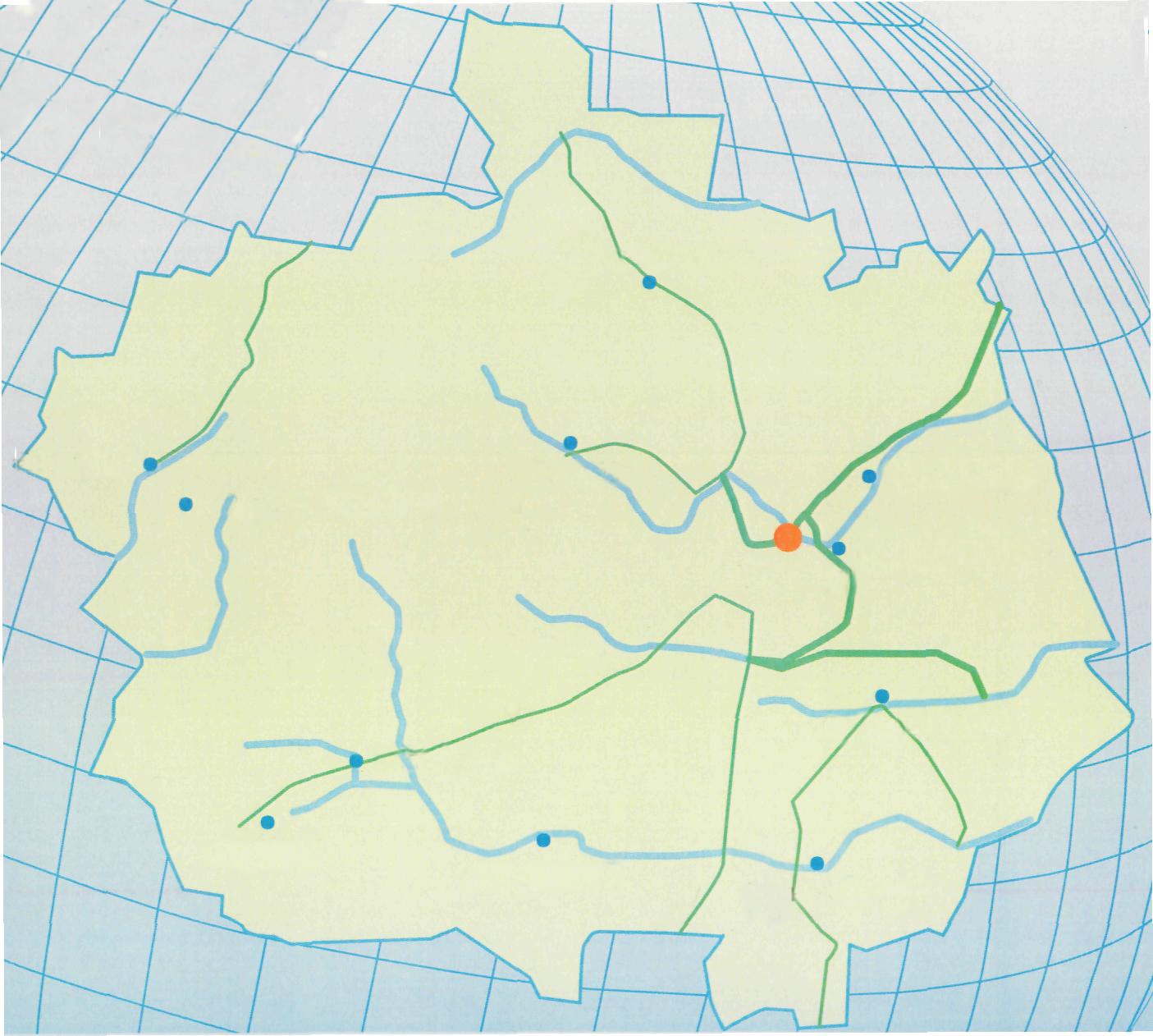 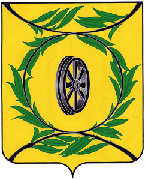 Объем платных услуг населению (млн.руб.)
,0
Объем платных услуг населению
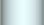 В процентах к предыдущему году
11
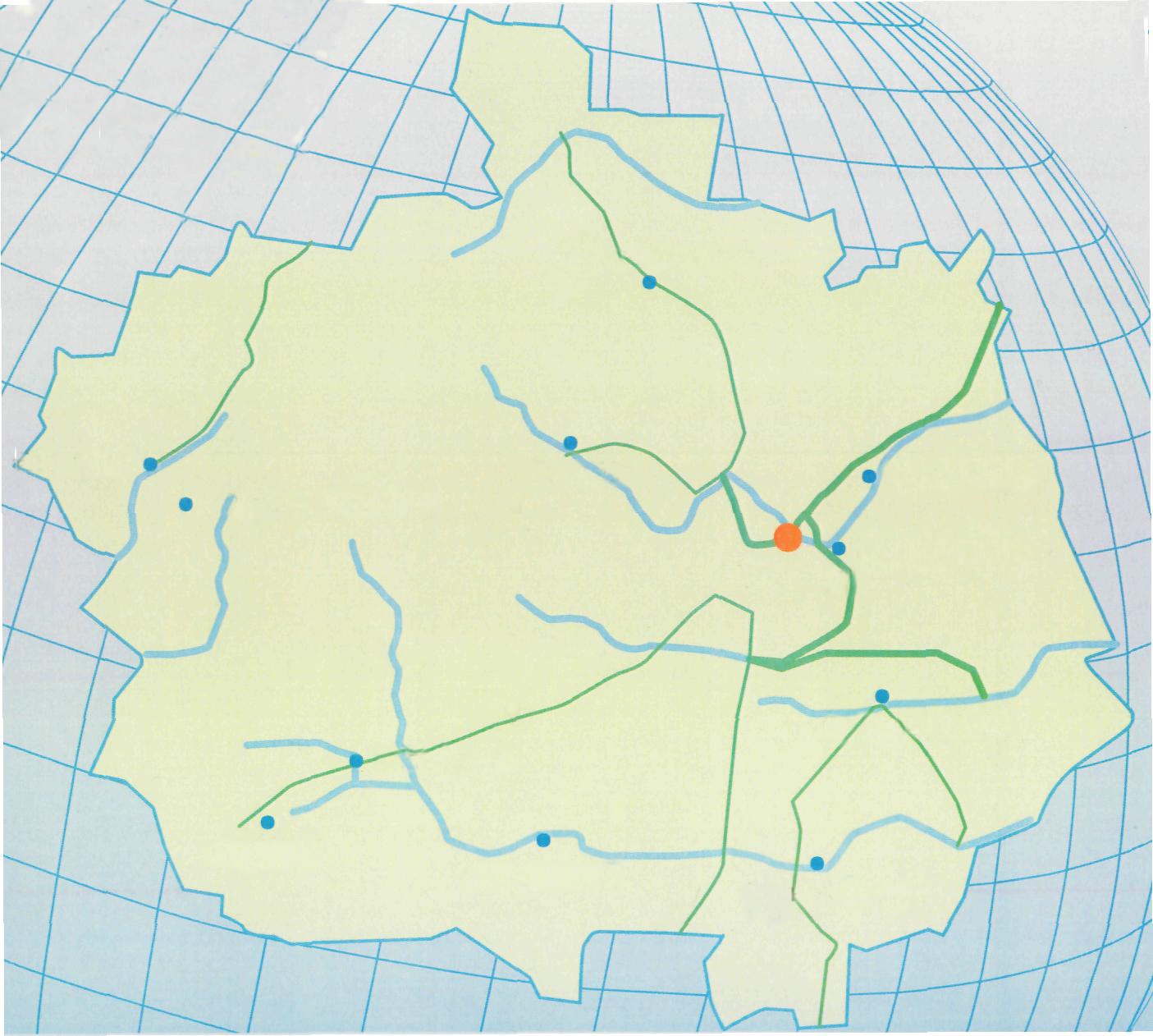 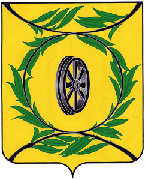 Поддержка малого и среднего предпринимательства в Карталинском муниципальном районе
На 1 января 2015 года количество субъектов малого и среднего предпринимательства 1 029 единиц, из них 139 – малых, 6 – средних предприятий, индивидуальные предприниматели – 884.
В  2016 году будет проводиться сплошное наблюдение субъектов малого и среднего предпринимательства, по итогам которого выявится количество действующих субъектов.
в 2015 году администрация Карталинского муниципального района
заняла III место в областном конкурсе «Лучший городской округ (муниципальный район) Челябинской области по развитию малого и среднего предпринимательства».
12
12
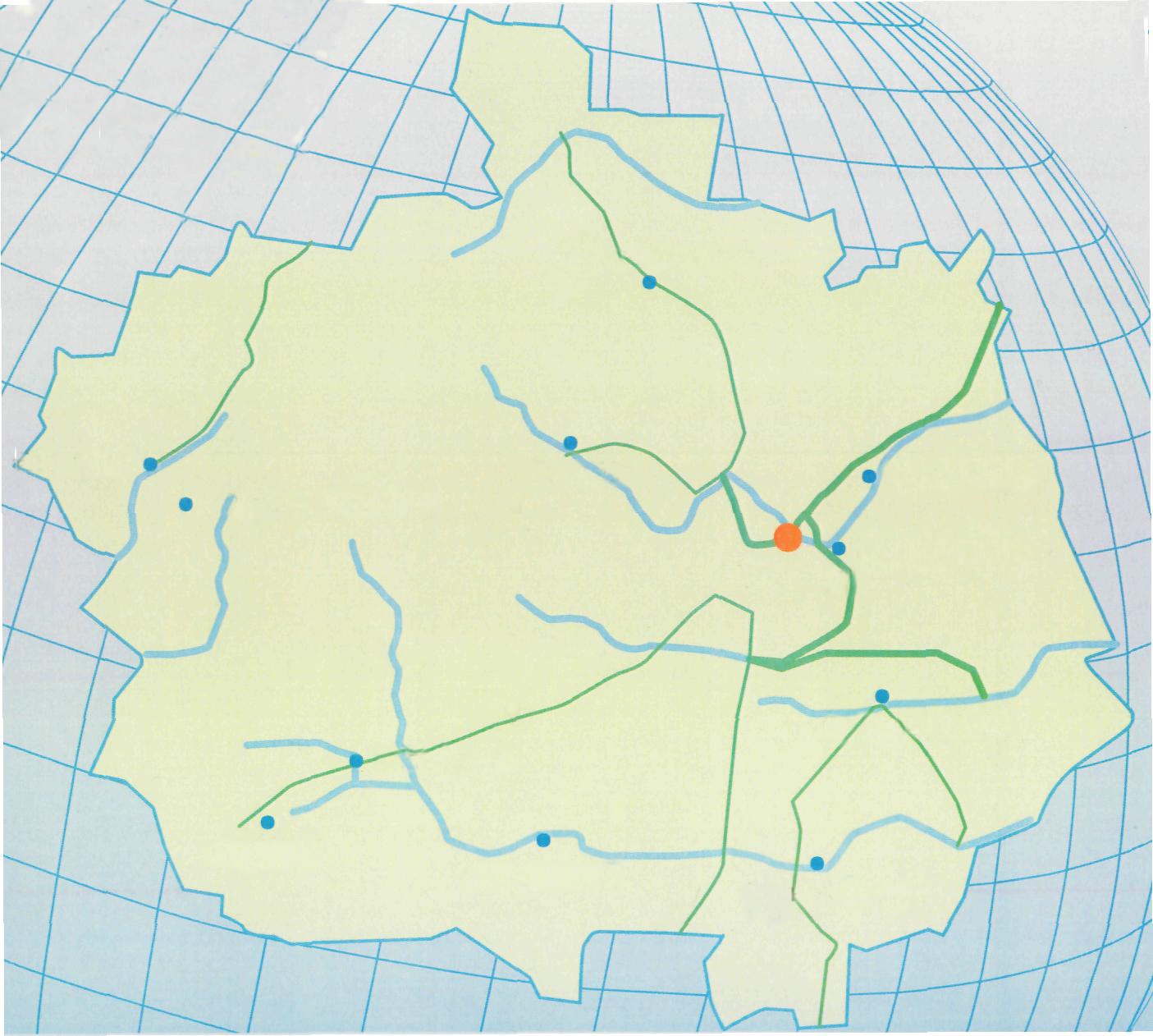 Инвестиции в основной капитал (млн.руб.)
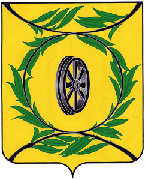 Основные источники финансирования инвестиций в 2015 году: 
1) собственные средства предприятий и организаций – 97,1%
2) привлеченные средства –  2,9%.
13
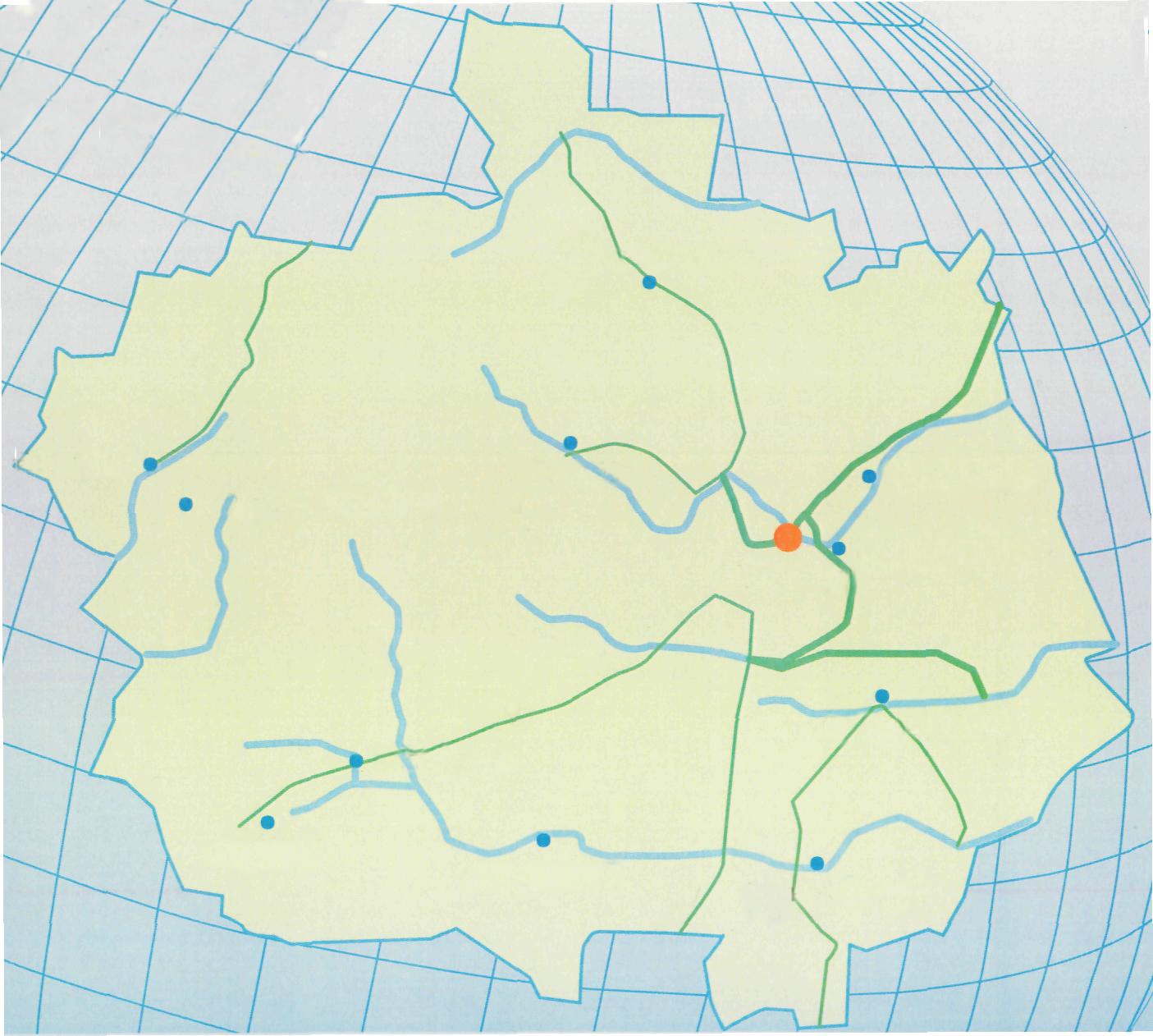 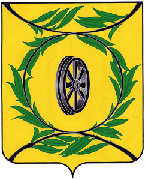 Труд и занятость населения
Численность безработных граждан (чел.)
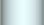 14
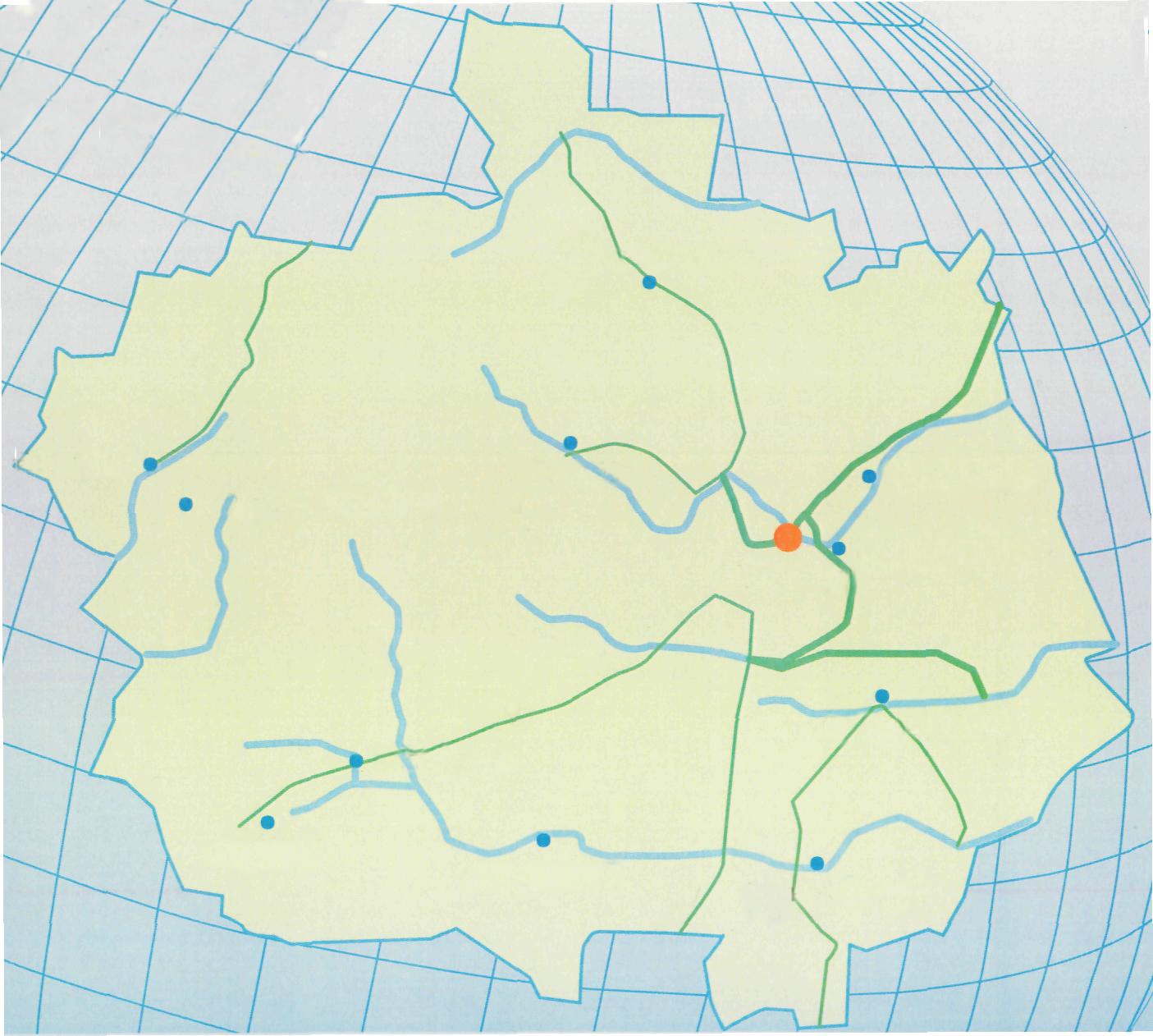 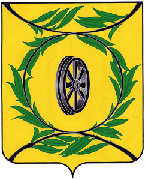 Труд и занятость населения
Янв.-сен.
2015
Янв.-нояб.
2015
Прогноз
2015
Прогноз
2016
2013
2014
15
Уровень безработицы, 2013 – 2016 г., %
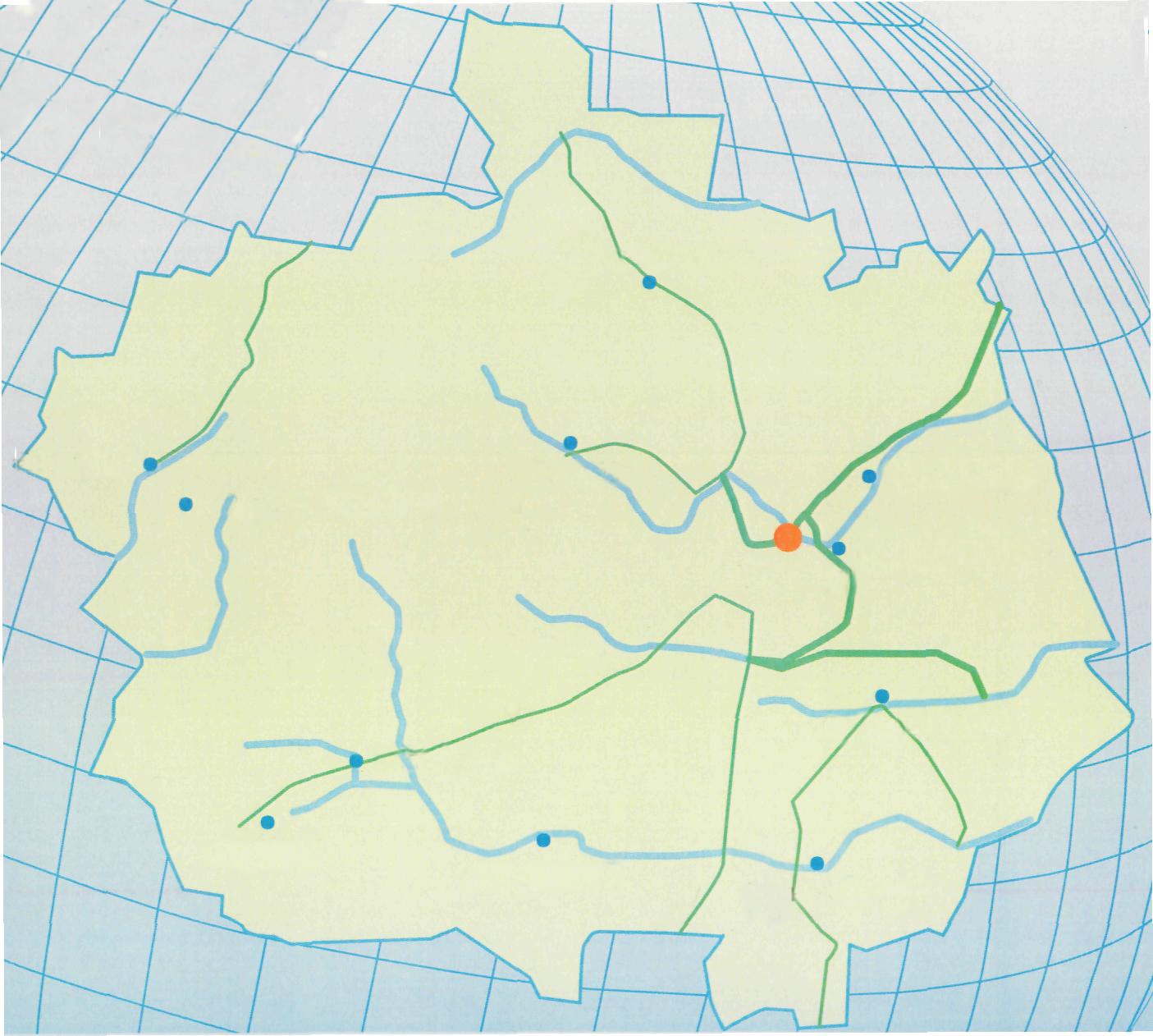 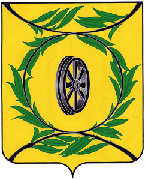 Фонд оплаты труда наемных работников (млн.руб.)
16
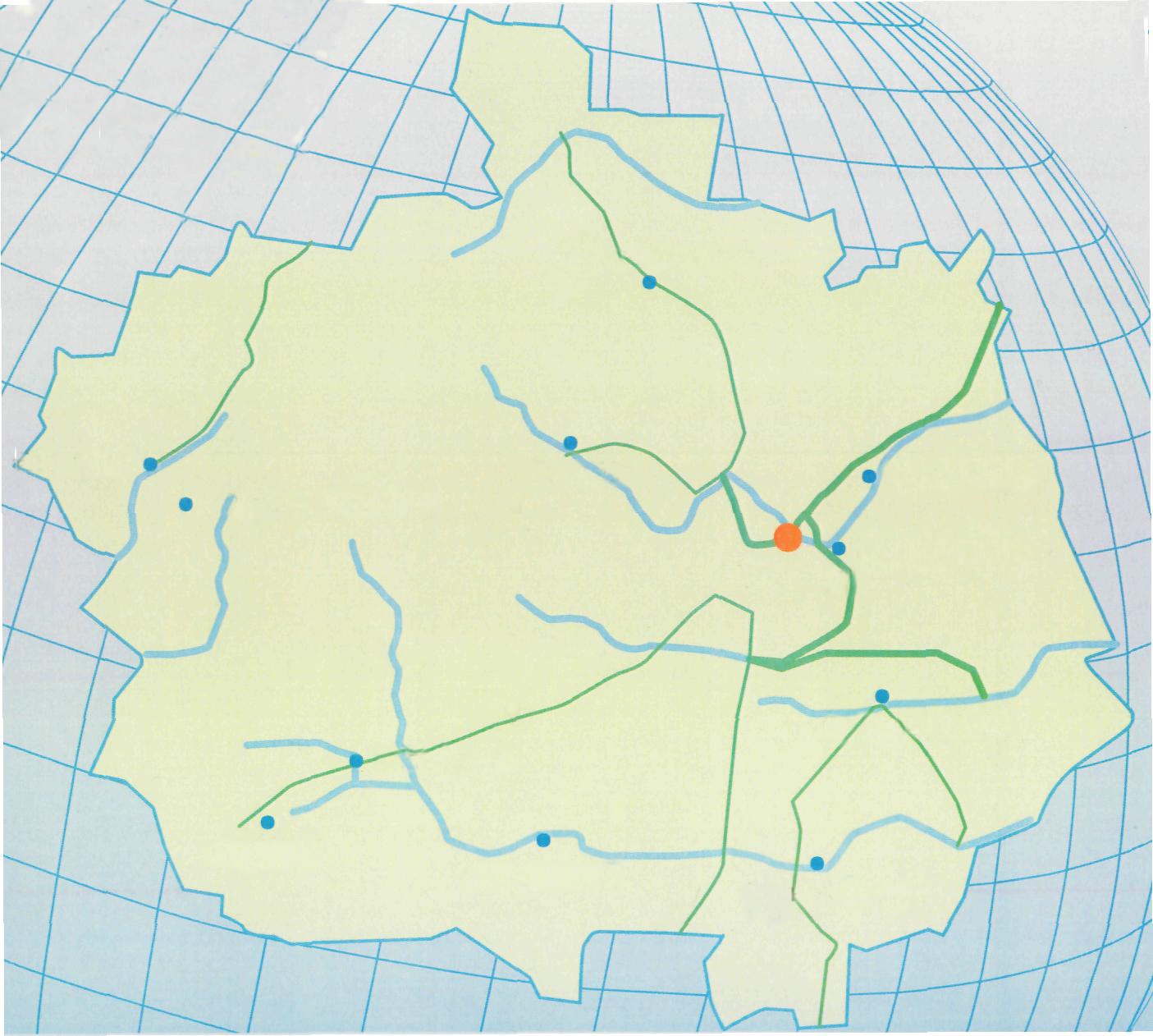 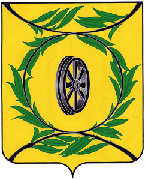 Доклад окончен.

СПАСИБО ЗА ВНИМАНИЕ!
17
17